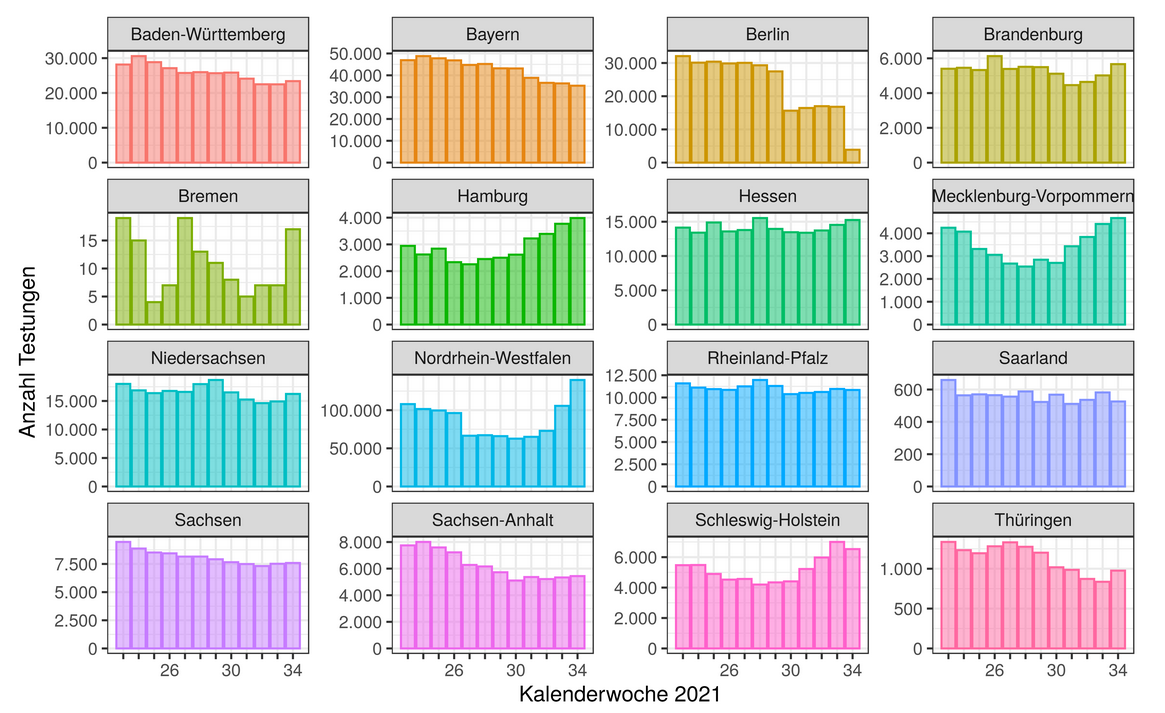 Anzahl der Testungen und Positivenanteile pro Woche – Datenstand 31.8.21
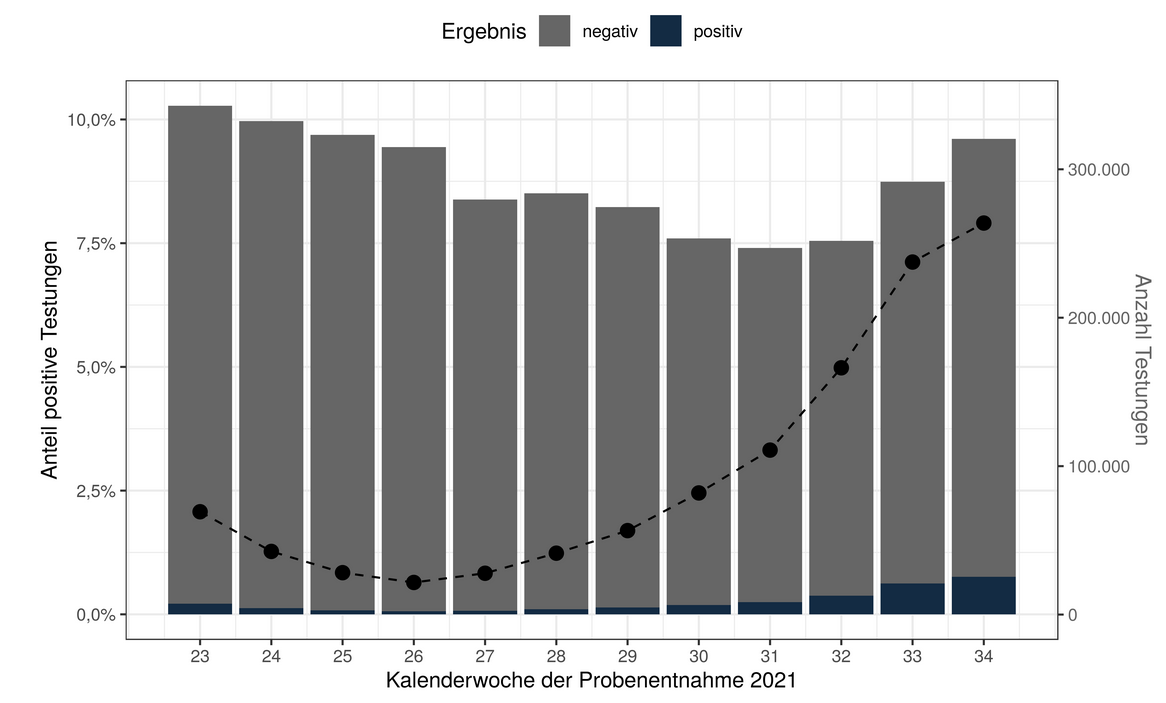 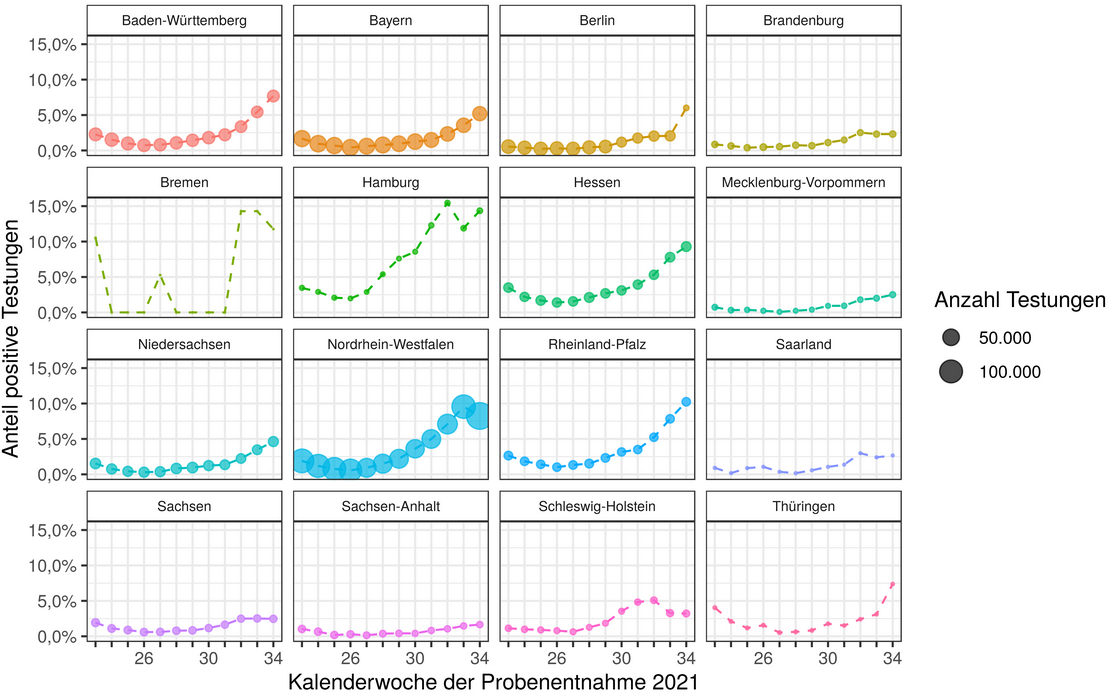 1
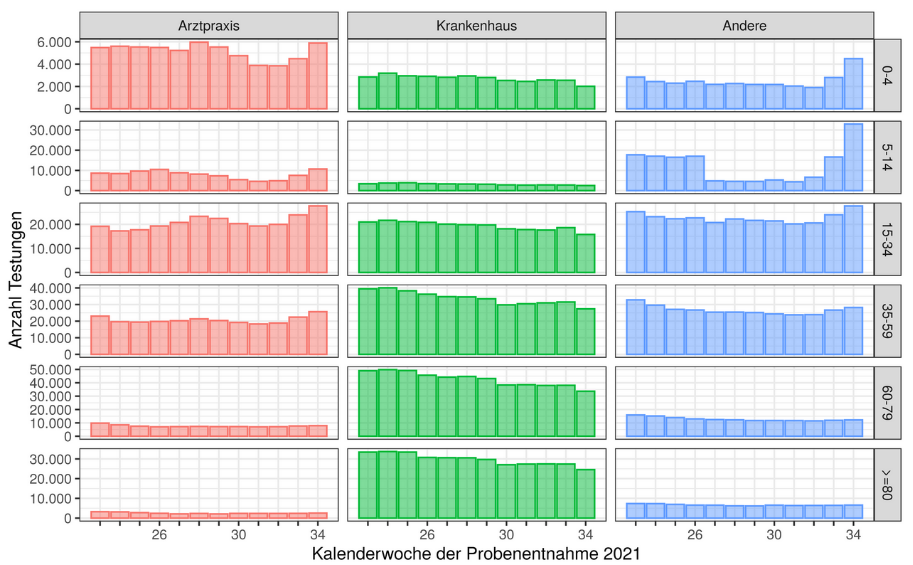 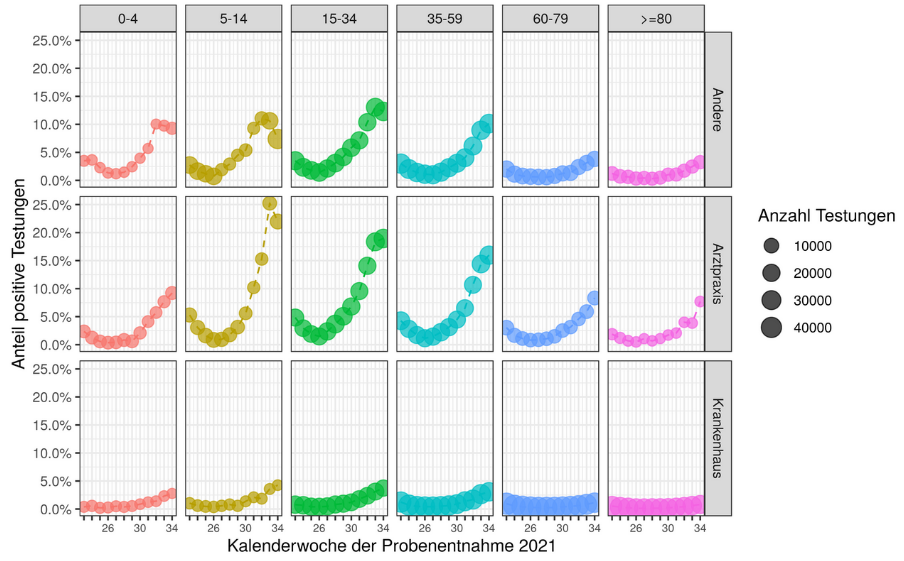 2
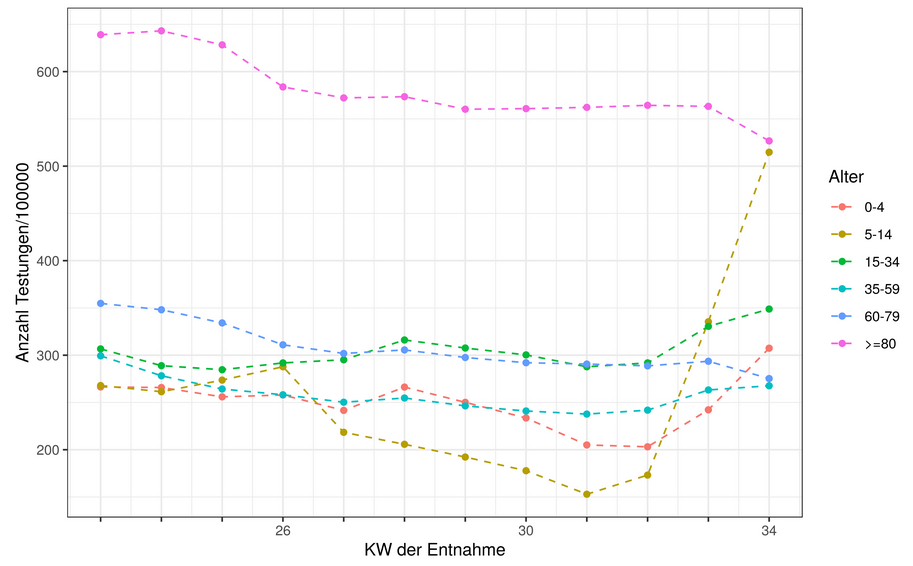 Datenstand 31.8.2021 Anzahl der Testungen pro 100.000 Einwohner nach Altersgruppe und Woche
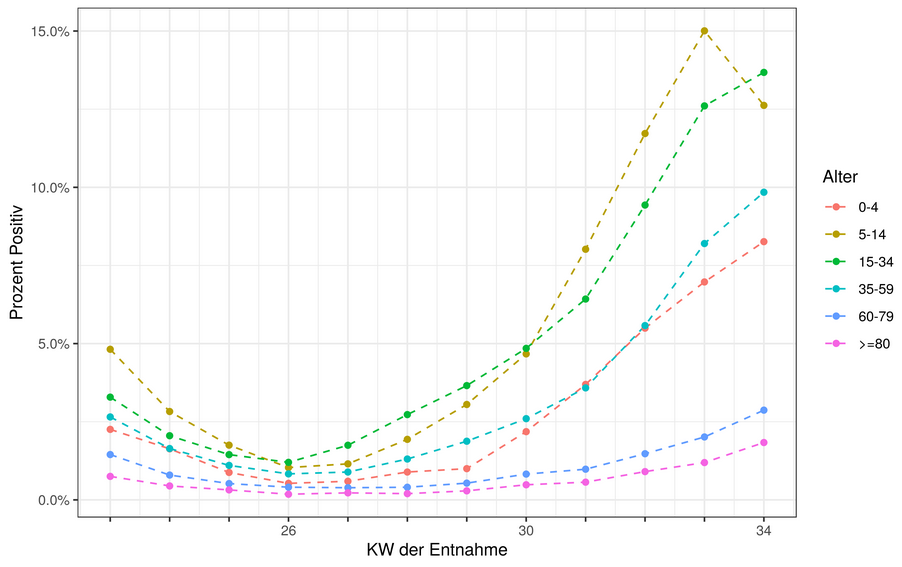 Positivenanteile nach Alters-gruppe und Woche
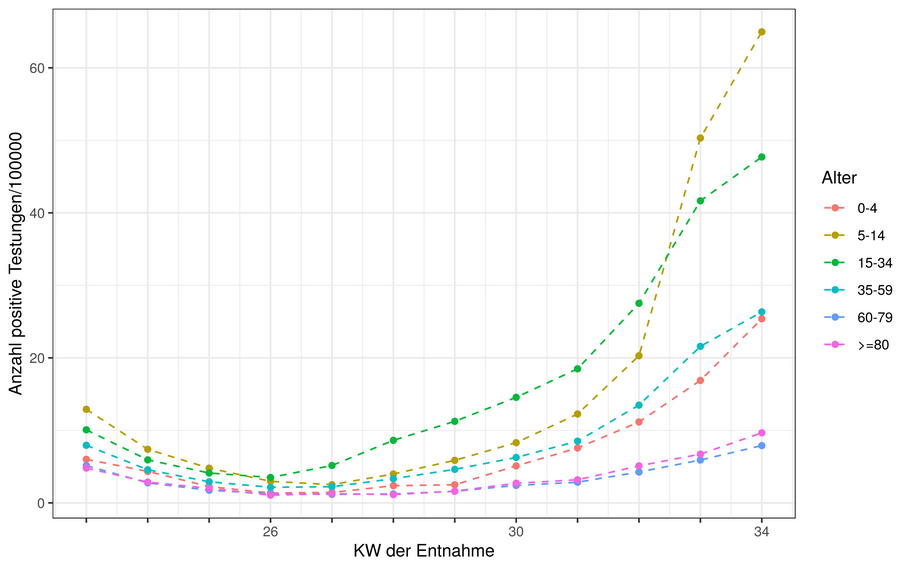 Anzahl POSITIVE Testungen pro 100.000 Einwohner nach Altersgruppe und Woche
3
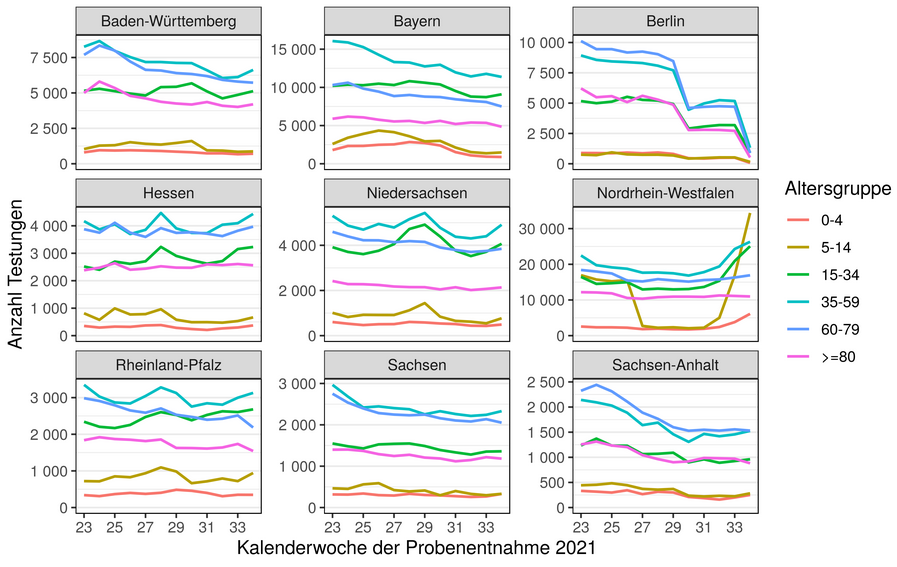 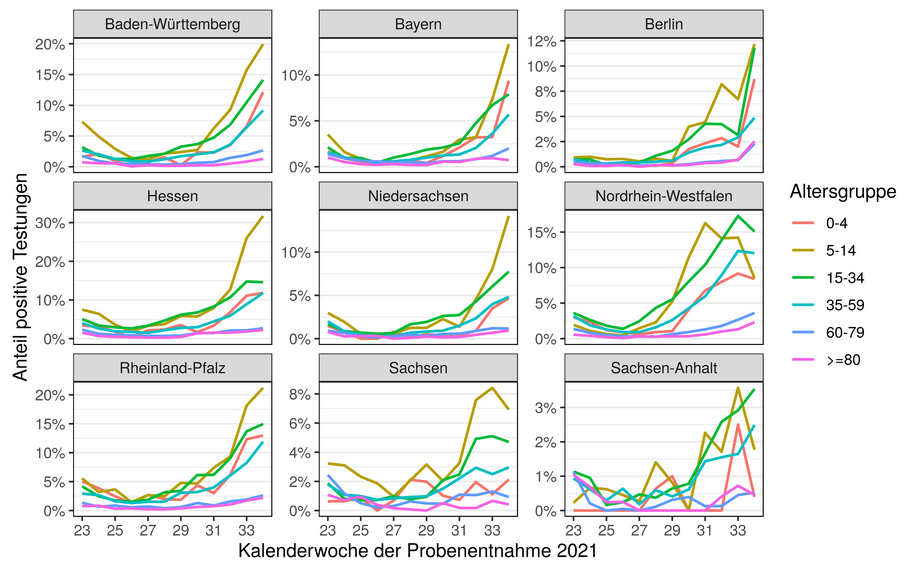 4
Ausbrüche
Monitoring von COVID-19 und der Impfsituation in Langzeitpflegeeinrichtungen: ab September bis Februar 2022
Vorstellung am Freitag im Krisenstab
5